Kućna računala s početka 80-ih
Home PCs - the beginning of the 1980s
eTwinning project “On the Track of Our Recent Past”, Mario Olčar, 7.b, 24.1.16, teacher Iva Naranđa, II. osnovna škola Čakovec, Croatia
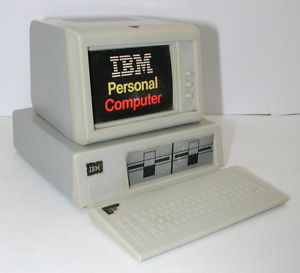 First computers
IBM PC (model 5150) 
12.08.1981
IBM PC (model 5150)
Operating system: IBM BASIC / PC DOS 1.0              CP / M-86              UCSD p-sustavCPU Intel 8088  4,77 MHzMemory: 16 KB ~ 256 KB
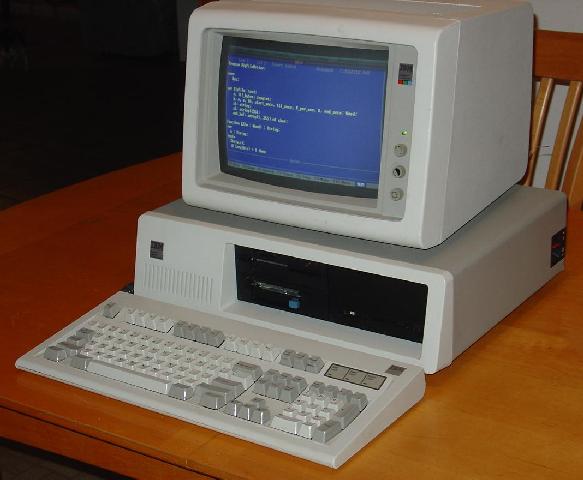 ZX-81
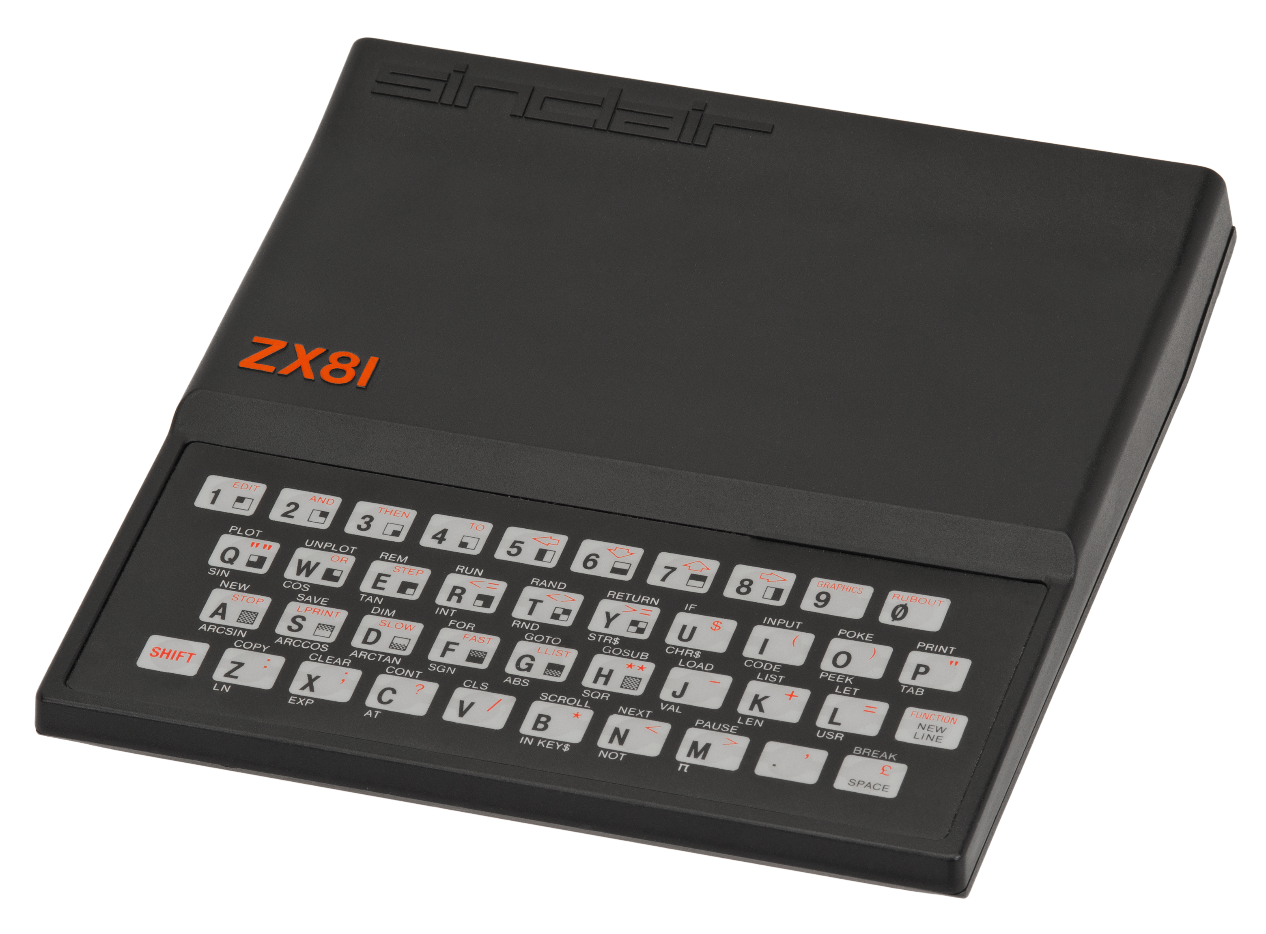 1981CPU: NEC Z-80A, 3.25 MHzRAM: 1 Kb, 64 Kb max.OS: ROM BASIC
ZX Spectrum
Microprocessor : Zilog Z80
Tact: 3,5 Mhz
ROM: 16 KB
RAM: 48 KB
Graphics 256*192 15 colors
Operating system BASIC
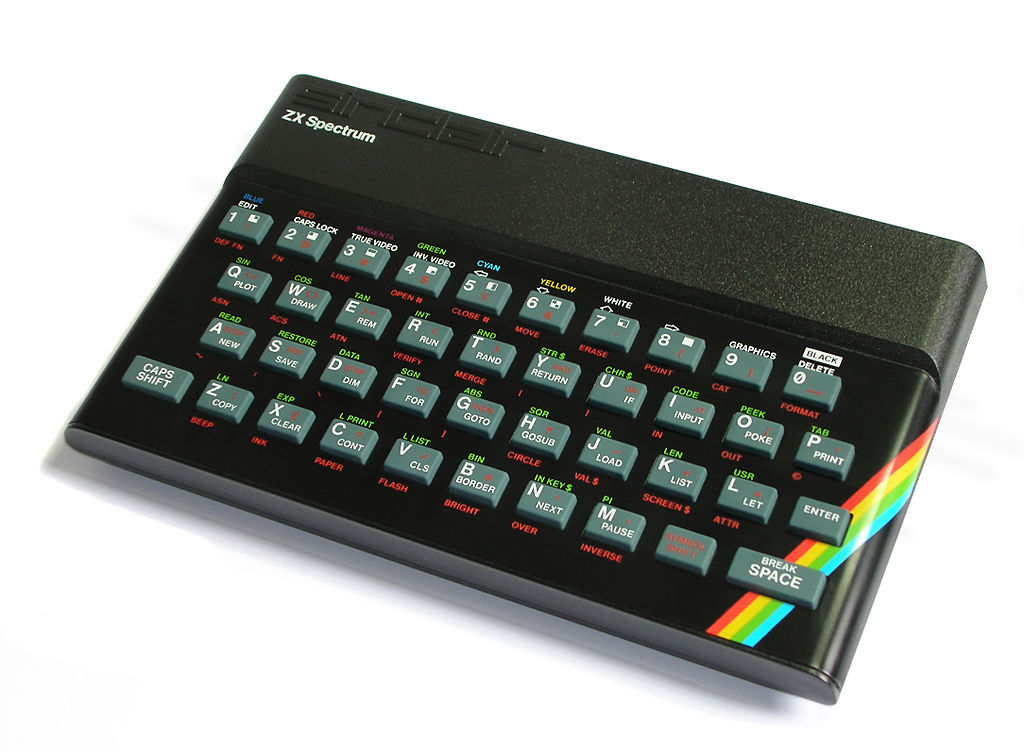 Atari ST
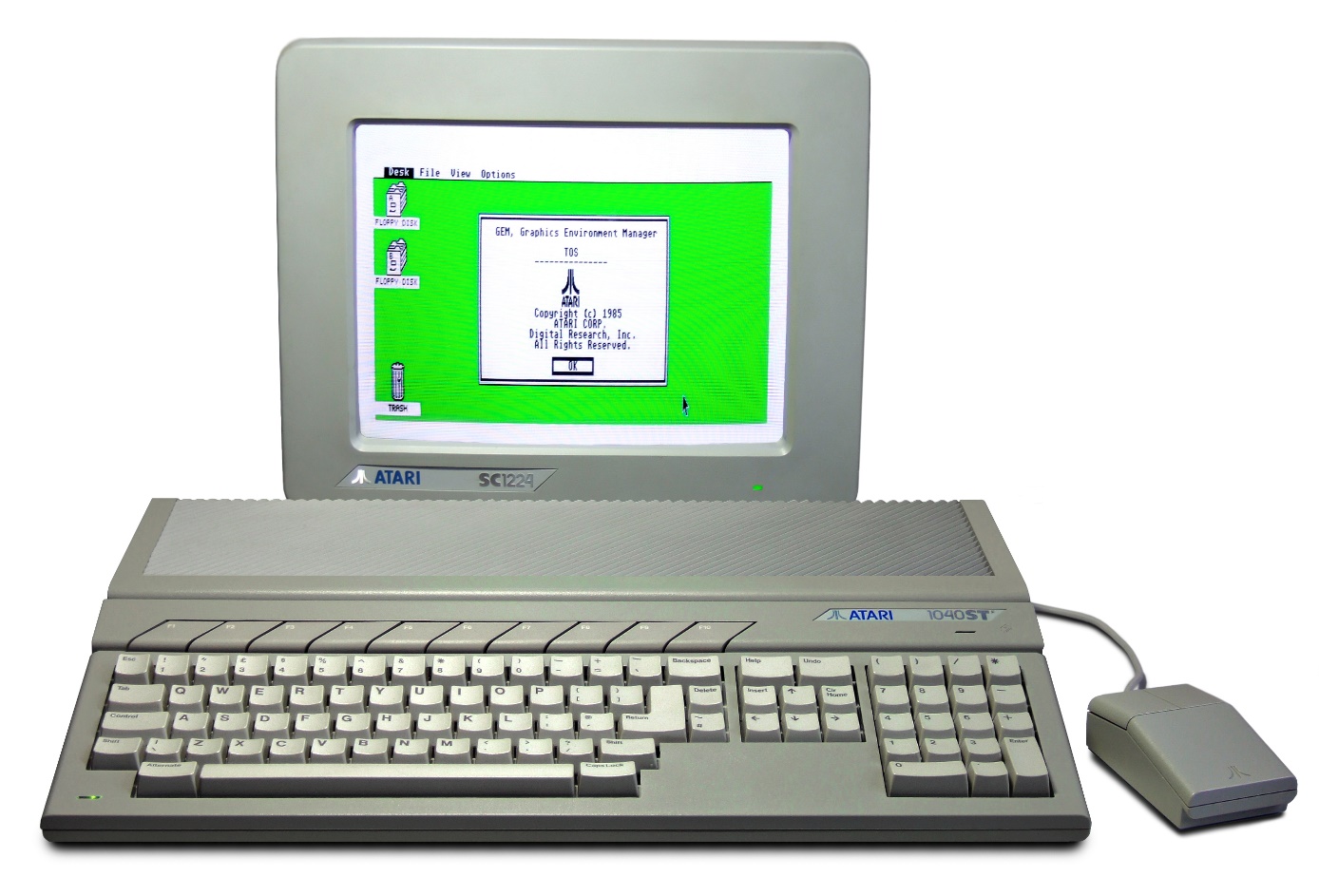 1985Operating system Digital Research's GEM run via Atari TOSCPU Motorola 680x0 @ 8 MHz Memory 512 Kibibyte (512 × 210 B) - 4 Mebibyte (4 × 220 B)
Commodore 64
CPU: MOS Technology 6510/8500@ 1.023 MHz (NTSC version)@ 0.985 MHz (PAL versionGraphics: VIC-II (320 × 200, 16 colors, sprites, raster interrupt)memory: 64 kB RAM + 20 kB ROMsound: SID 6581 (3× osc, 4× wave, filter, ADSR, ring)
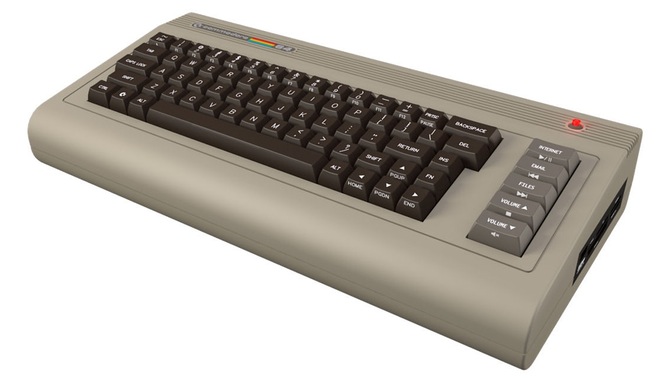 AMIGA
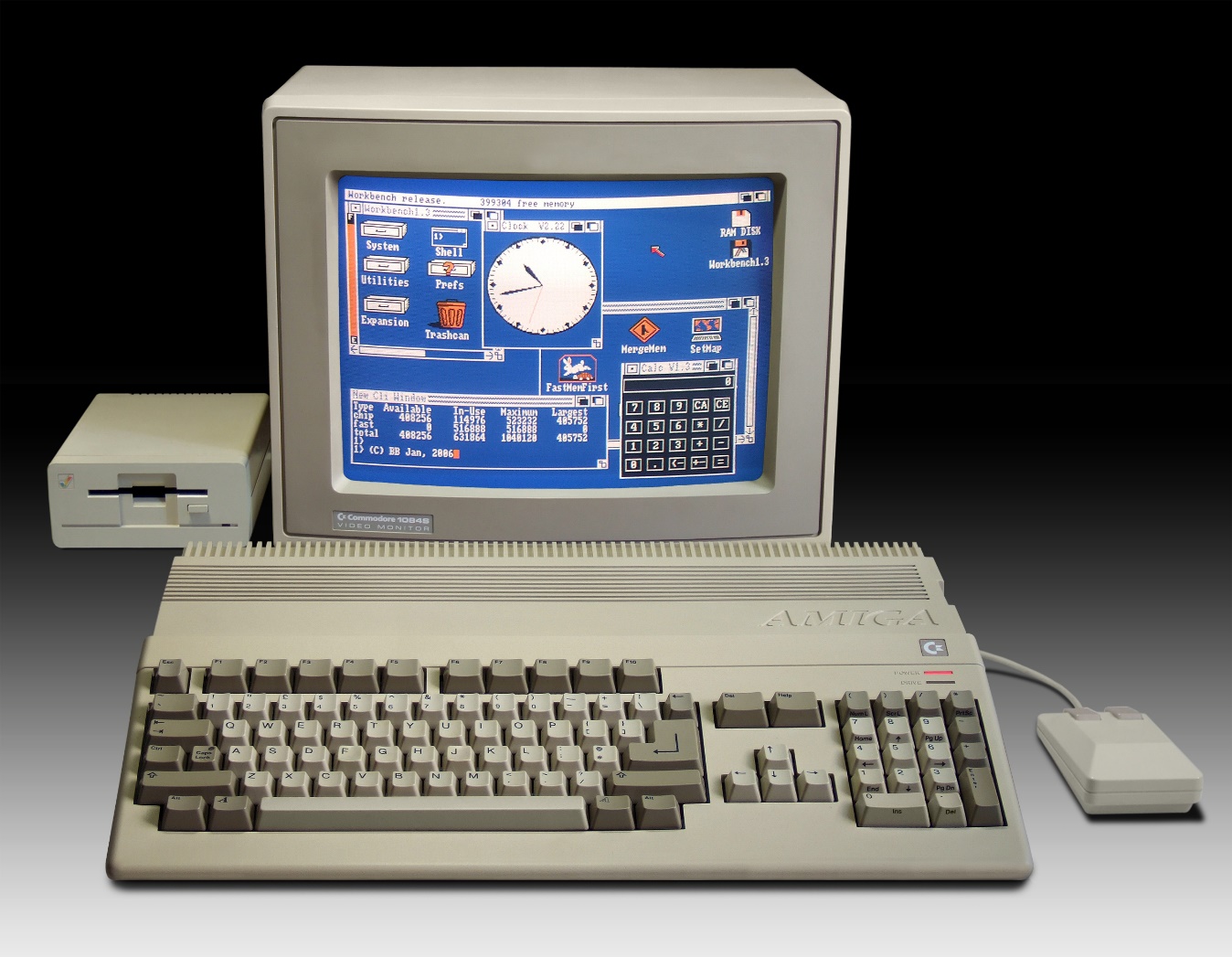 July 1985 (Amiga 1000)
AmigaOS on Kickstart
CPU : Motorola 680x0 @ ≈7 MHz & higher
Memory : 256 kilobytes and higher, expandable
SOURCES
https://en.wikipedia.org/wiki/IBM_Personal_Computer
https://hr.wikipedia.org/wiki/Osobno_ra%C4%8Dunalo
https://hr.wikipedia.org/wiki/ZX_81
https://hr.wikipedia.org/wiki/ZX_Spectrum
https://en.wikipedia.org/wiki/Commodore_64
https://en.wikipedia.org/wiki/Atari_ST